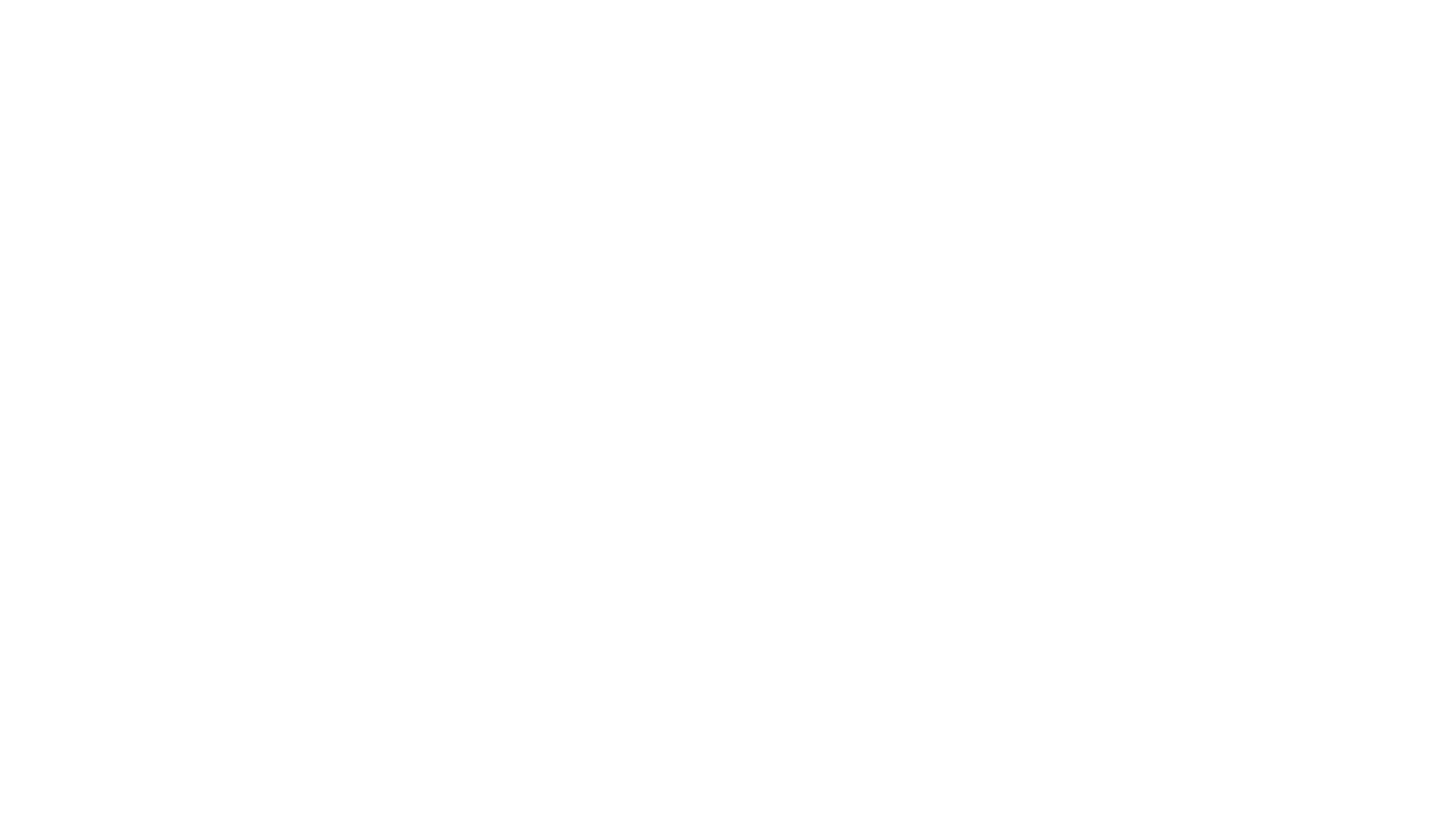 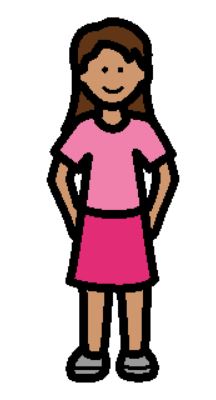 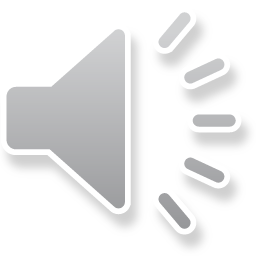 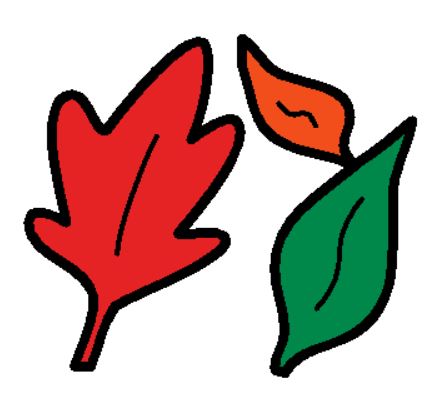 Ola i liście
Poszła Ola na spacerek,na słoneczko, na wiaterek
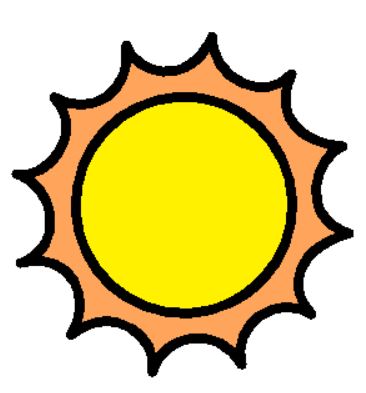 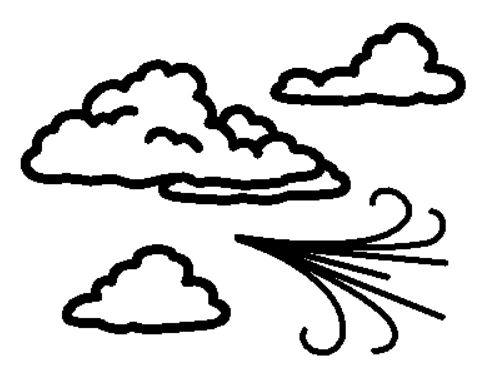 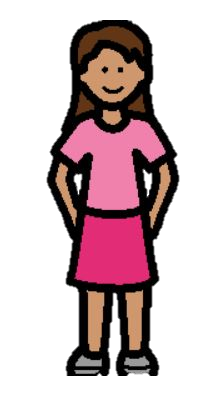 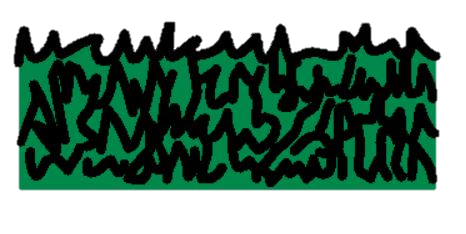 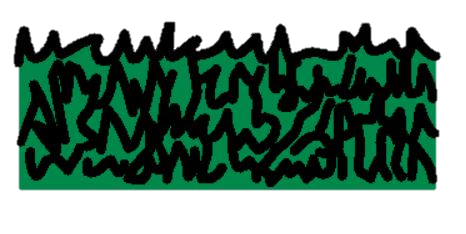 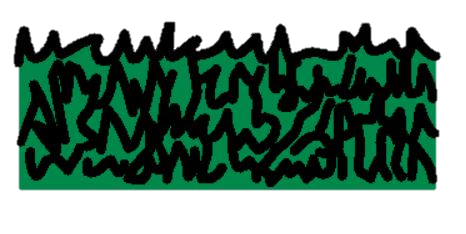 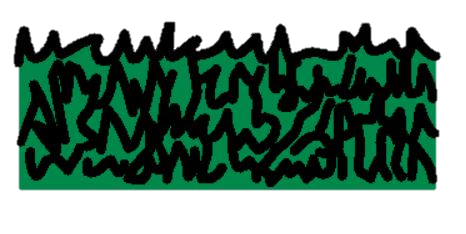 A tu lecą jej na głowęliście złote i brązowe
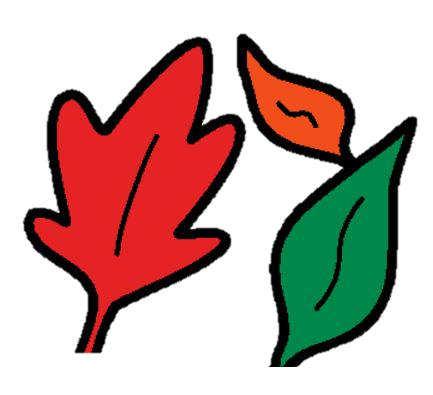 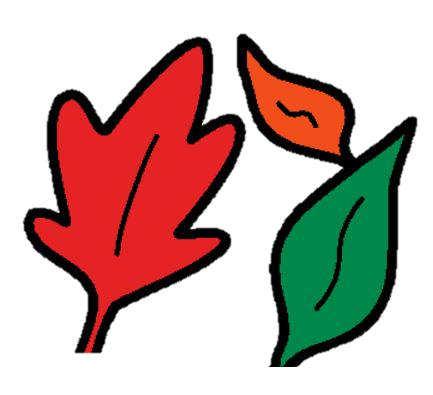 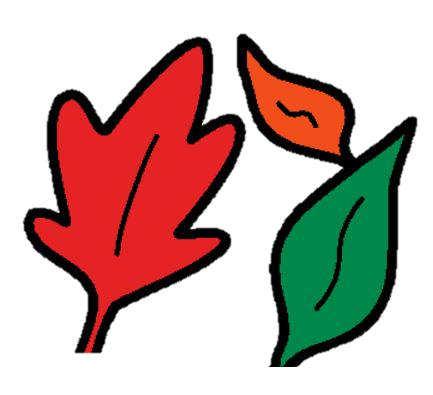 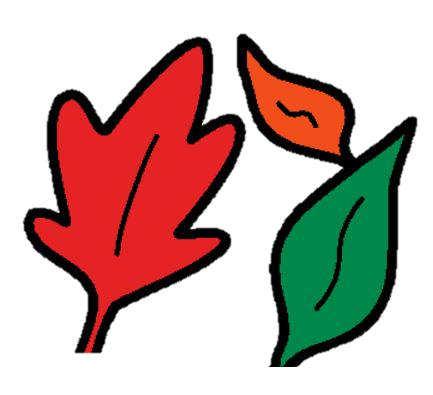 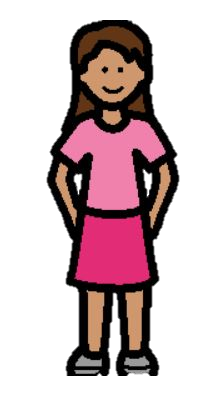 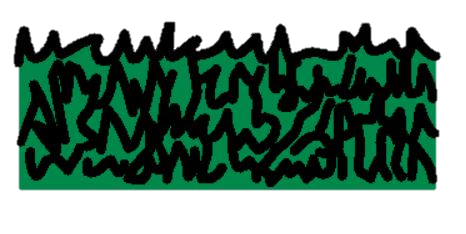 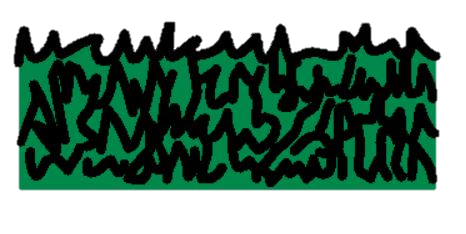 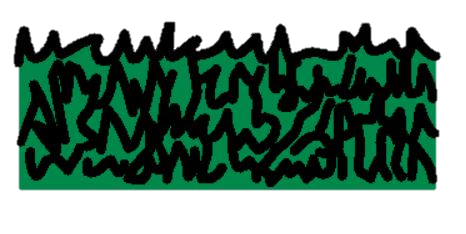 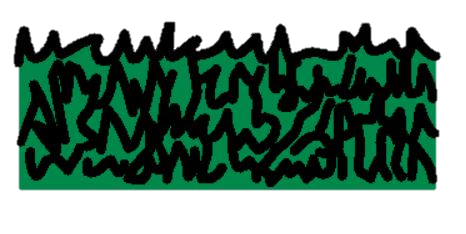 A tu lecą jej na głowęliście złote i brązowe
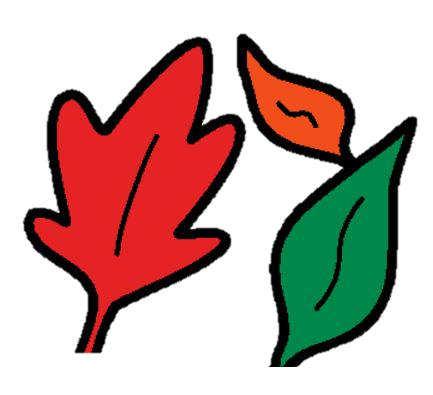 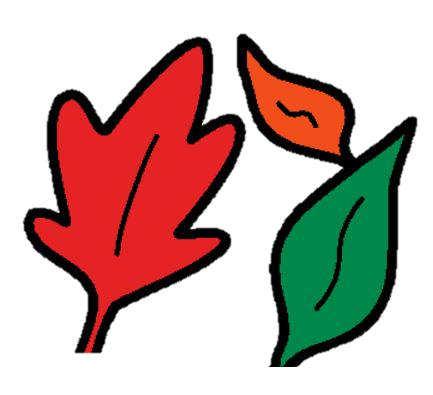 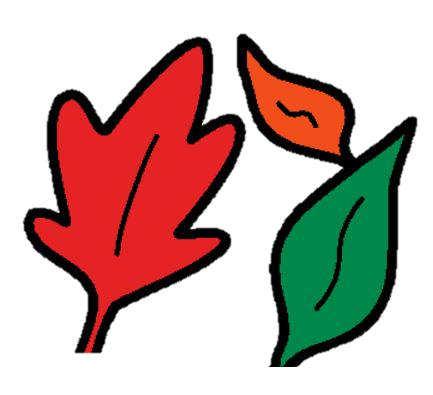 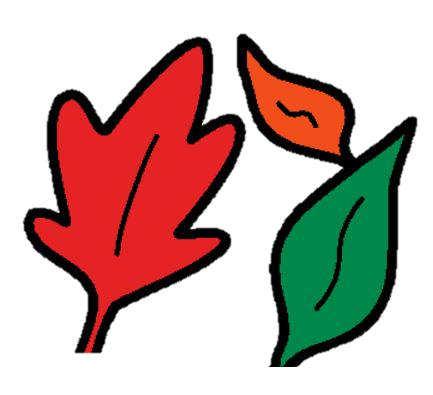 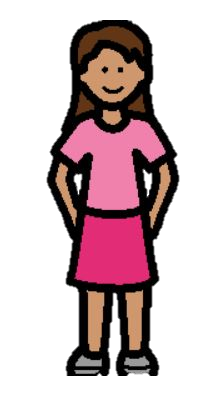 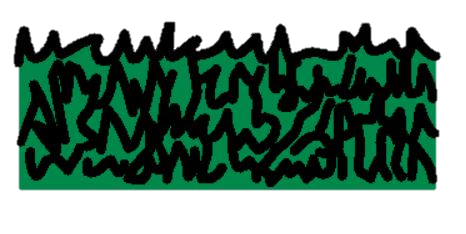 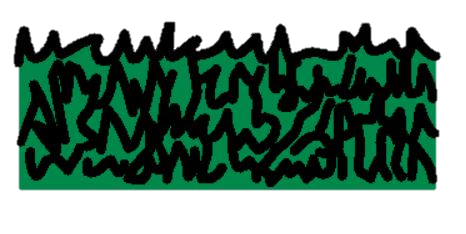 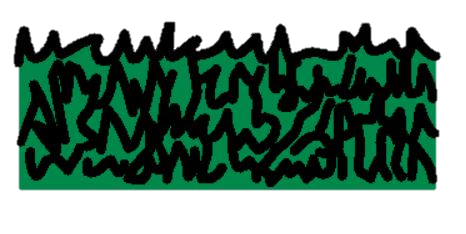 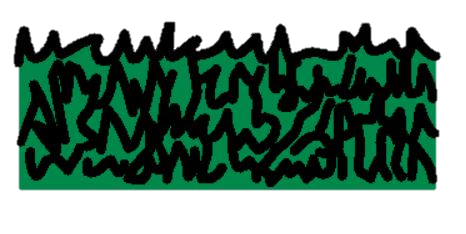 Myśli Ola – liści tyle
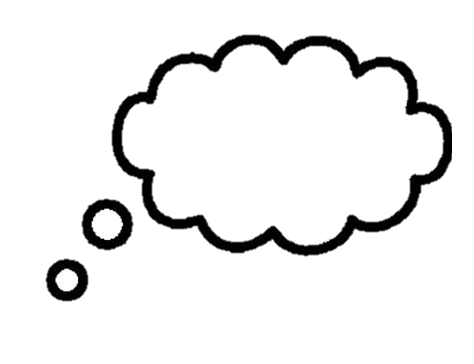 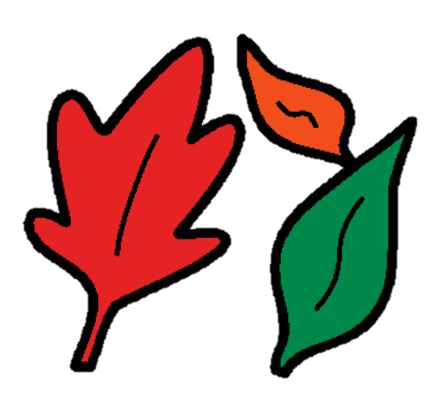 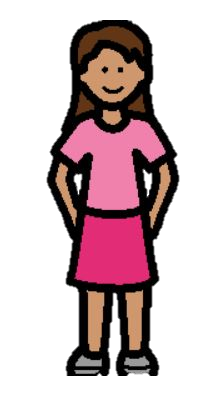 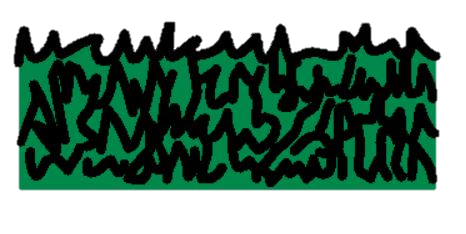 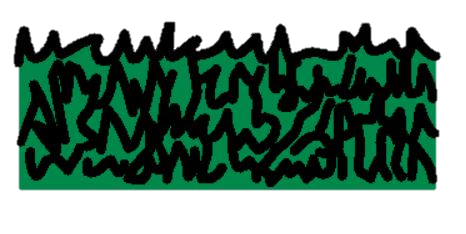 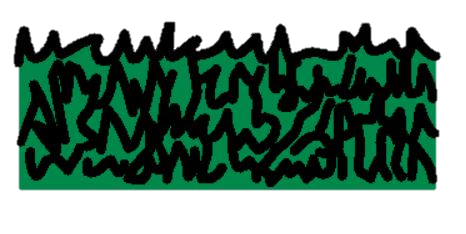 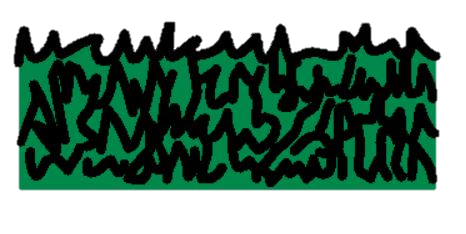 Bukiet zrobię z nich za chwilę
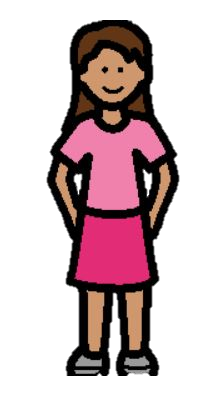 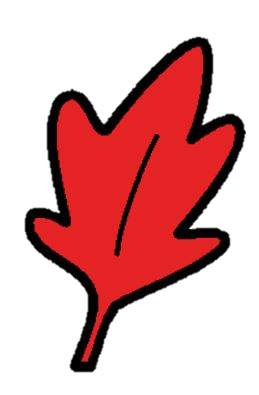 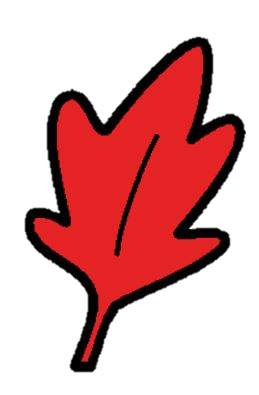 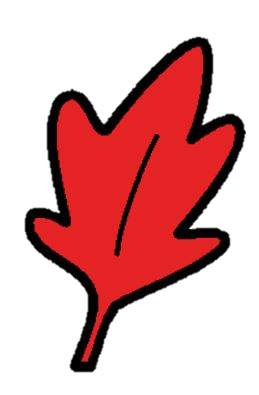 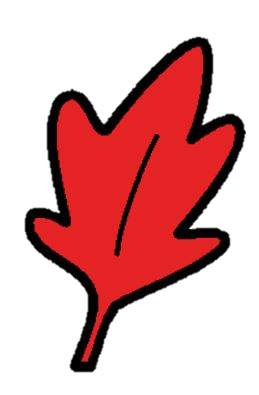 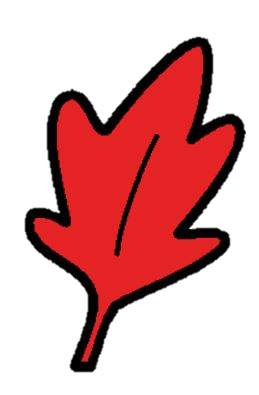 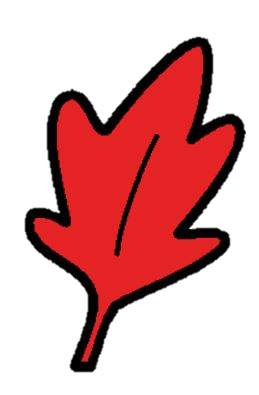 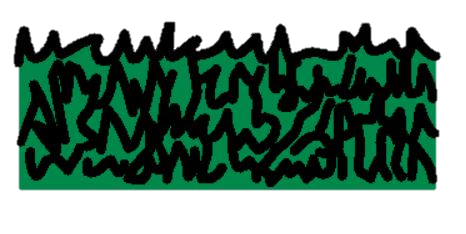 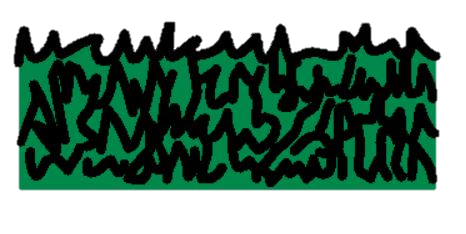 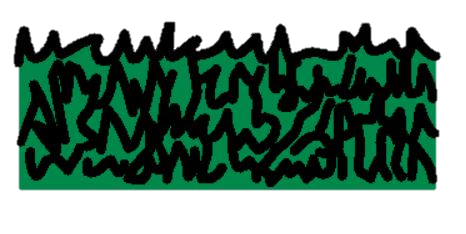 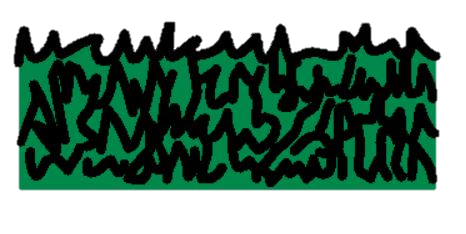 Lalalalala
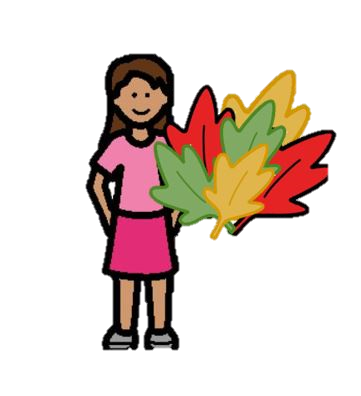 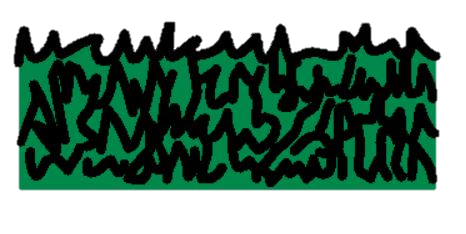 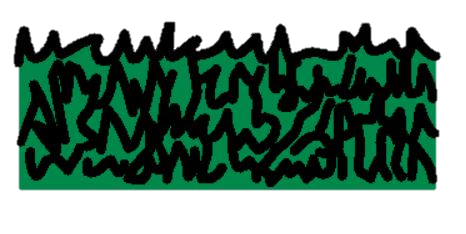 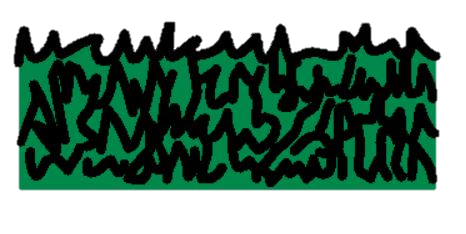 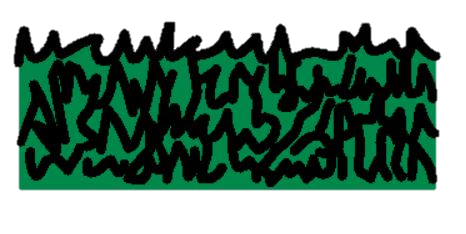 Lalalalala
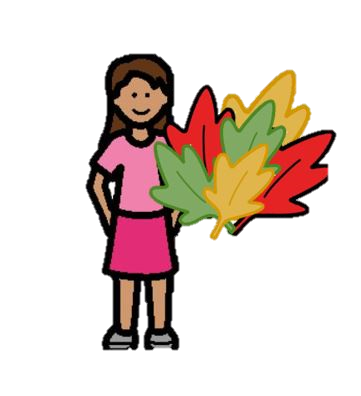 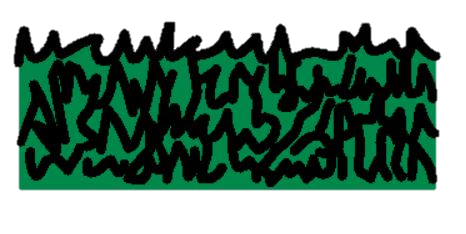 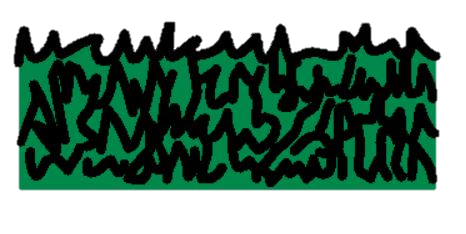 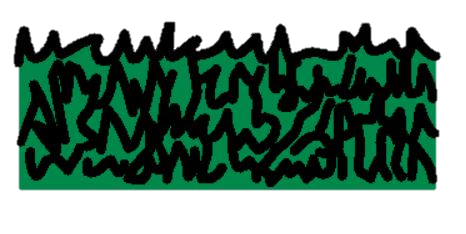 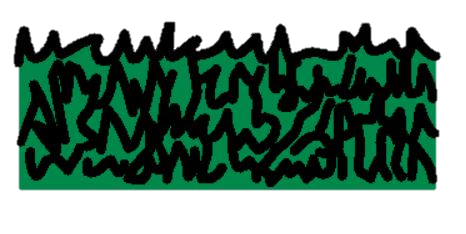 Piosenka „Ola i liście” https://www.youtube.com/watch?v=FkvIpOg6ib4
Znaki graficzne: Boardmaker (Mayer-Johnson)
Opracowanie: Kasia Majewska